Pengukuran  Besaran	Fisika
pengukuran. adalah penentuan besaran, dimensi atau  kapasitas, biasanya terhadap suatu standar atau suatu  ukuran
Besaran adalah suatu yang dapat diukur  dan dinyatakan dengan angka
Tujuan
Menentukan  Massa  Jenis Benda  Menggunakan  Persamaan
A. Alat dan Bahan
Jangka sorong
Penggaris
Neraca digital
Balok kayu/ buku
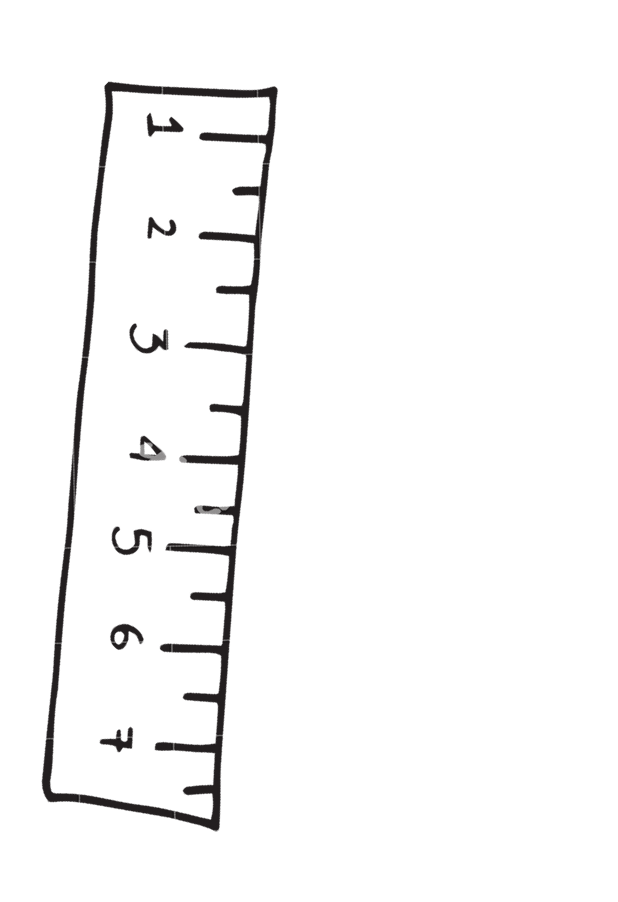 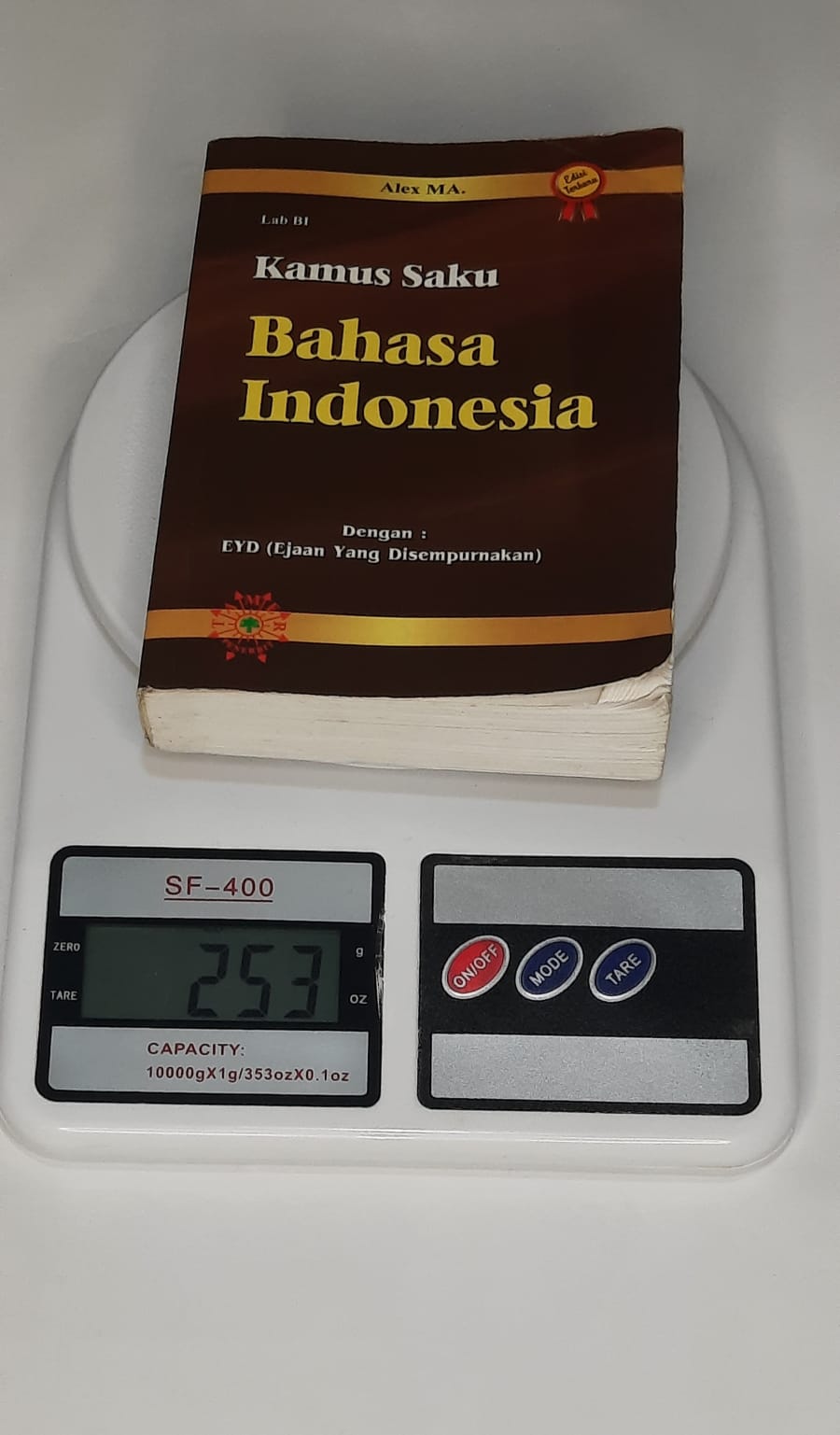 B. Langkah-Langkah Percobaan
Ambilah buku timbanglah massa dengan cermat dan teliti dengan menggunakan neraca digital.
Ukurlah sisi dari buku menggunakan penggaris.
Buku
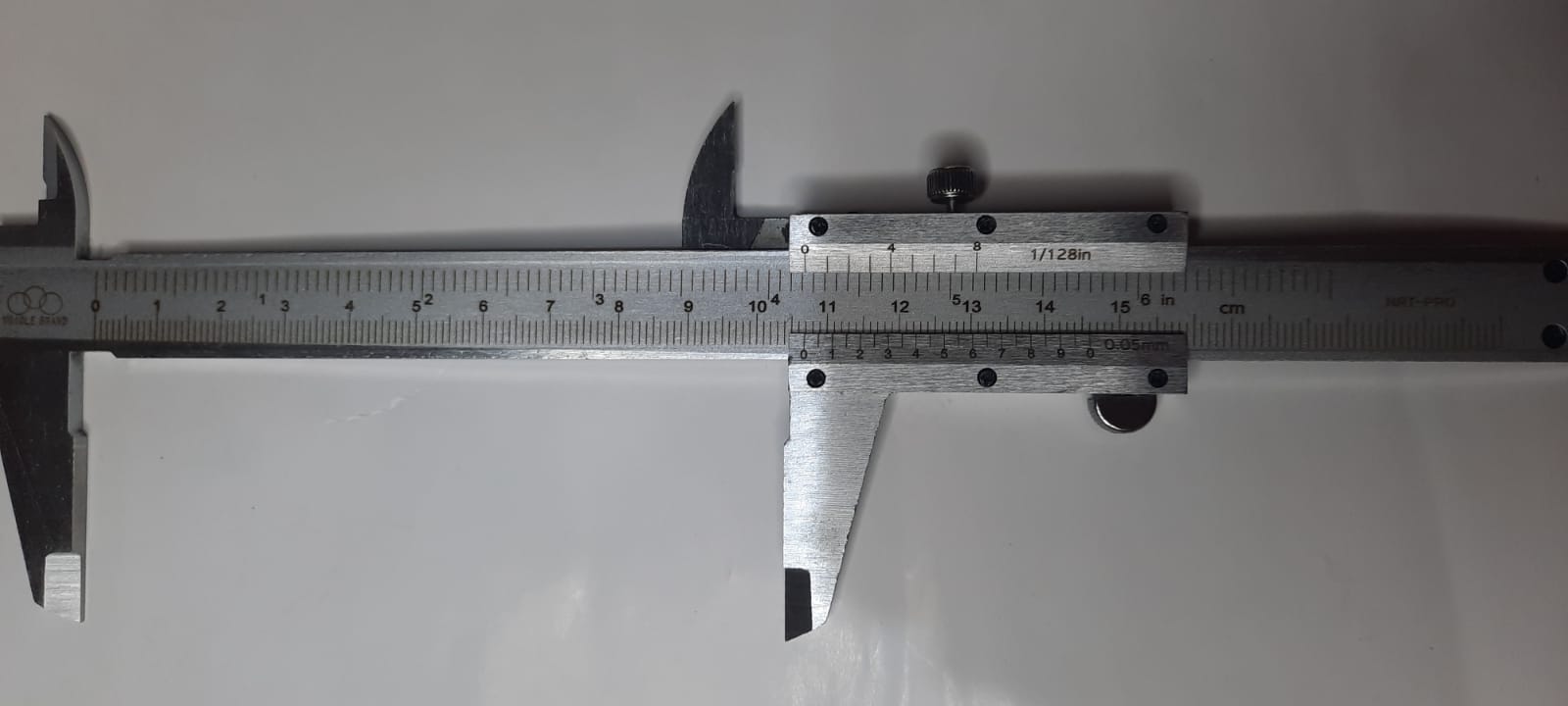 Massa buku = 253 gr
a. Diameter berdasarkan jangka sorong = 10,59 cm
Volume buku = 293,063424 cm3
Massa jenis buku =   253 gr
C. Pertanyaan dan Diskusi
Samakah hasil pengukuran berdasarkan perbedaan alat ukur?, jika terdapat perbedaan, jelaskan alasannya!
Jawaban :
	berbeda, karena dalam pengukur penggaris memakai cm, sedangkan 	jangka sorong memakai mm, dan mm ( mili meter) lebih kecil 	dibandingkan cm.
2. Faktor apa saja yang mempengaruhi  hasil dalam pengukuran?
Jawaban :
	Faktornya, karena pengukuran penggaris tidak terperinci/ 	mendetail, dibandingkan jangka sorong.
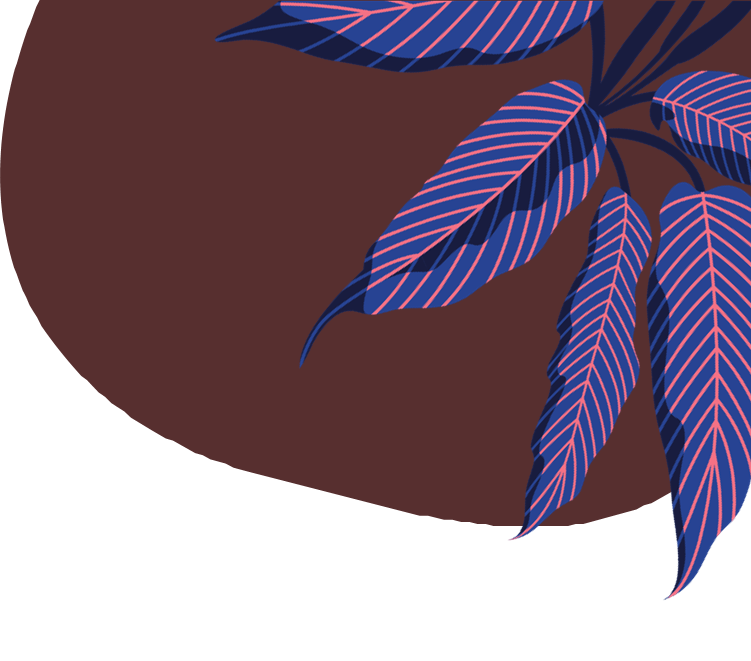 3. Buatlah kesimpulan dari hasil percobaan diatas!
Jawaban :
	kesimpulannya setiap alat pengukur memiliki kelebihan dan 	kekurangan masing-masing
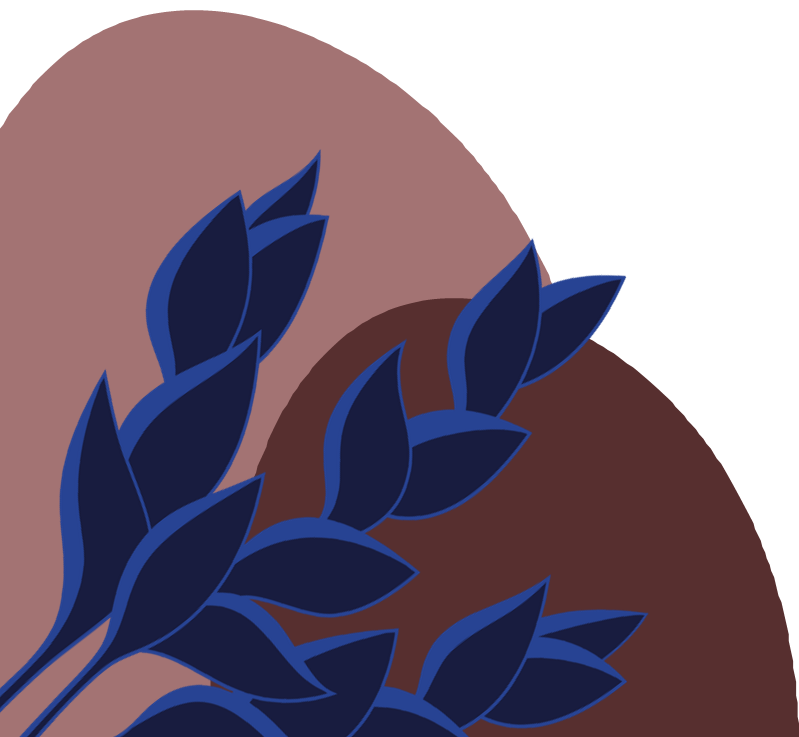 Sekian Terima Kasih
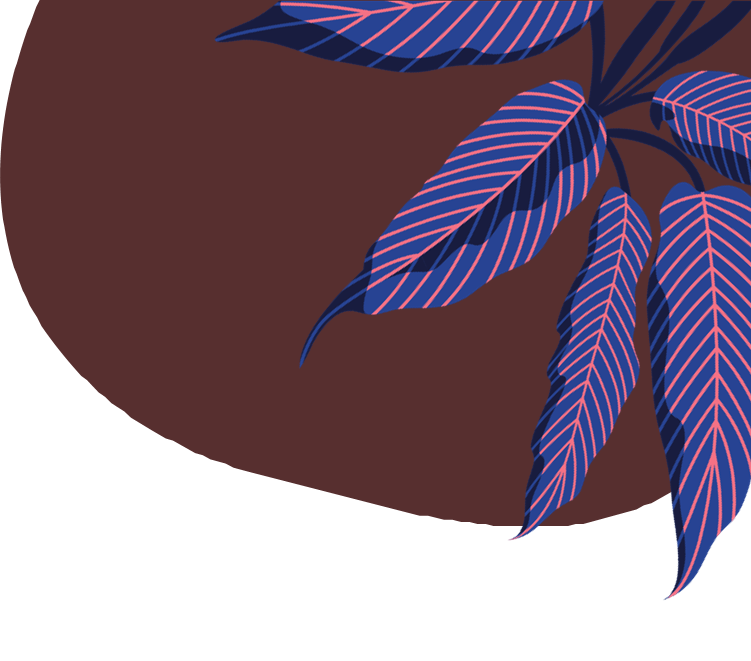